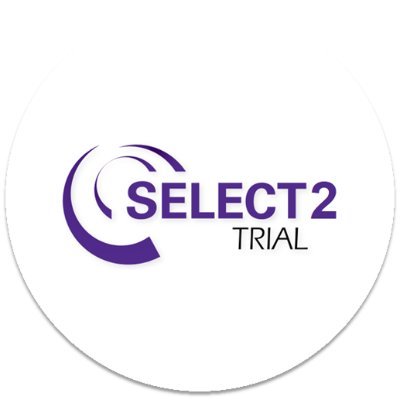 JOURNAL CLUB
MODERATOR:
WG CDR ROHIT VASHISHT
ASSOS PROF & ID SPL
INTERNAL MEDICINE 
AFMC
PRESENTER:
MAJ SHIVANK
RESIDENT
INTERNAL MEDICINE
AFMC
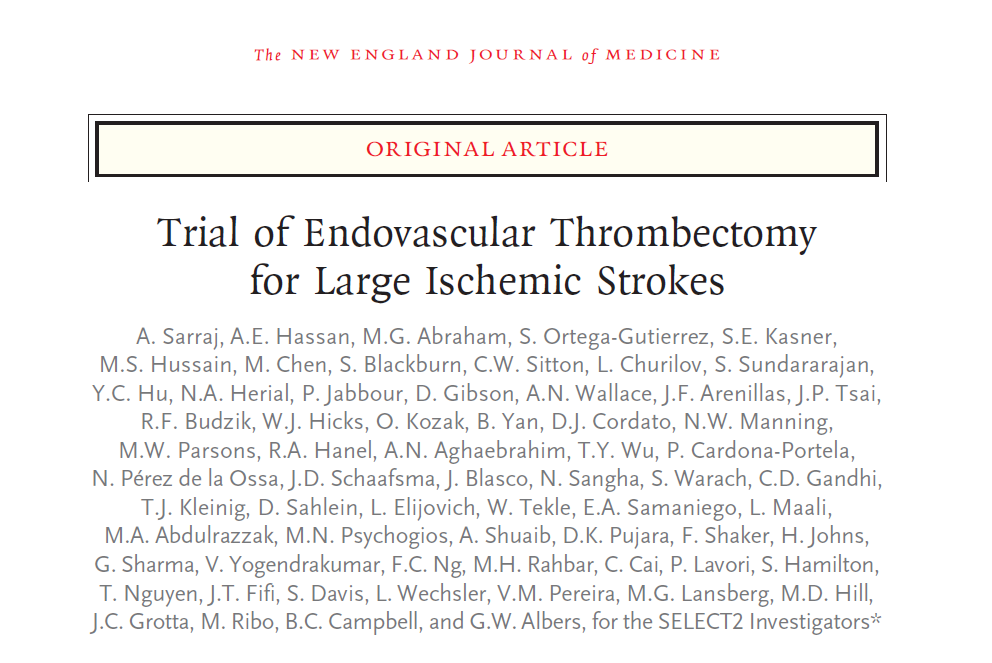 AIM
SELECT 2 TRIAL 
Assess Endovascular Thrombectomy within first 24 hours 
after onset involving patients with stroke due to 
occlusion of ICA or M1 segment of MCA with large ischemic core
METHODOLOGY
Phase 3, Randomized, Open label clinical trial
31 sites across the United States, Canada, Europe, Australia, and New Zealand
Written Informed Consent
Data and Safety Monitoring Board
Sep 2019
Sep 2022
Funded by a grant from Stryker Neurovascular
METHODOLOGY
Inclusion Criteria:
 Adults 18-85 years
CT-angiogram or MR-angiogram proven large artery occlusion in   the distal ICA or MCA M1 locations 
Large ischemic core on non-contrast CT (defined as an ASPECTS value of 3 to 5) or an estimated ischemic-core volume of 50 ml or greater on CT perfusion imaging
NIHSS ≥ 6
Last known well to groin puncture or medical management between 0 to 24 hours
Baseline modified Rankin Scale score of 0-1 
Eligible for thrombectomy with stent retriever or medical management
METHODOLOGY
Exclusion Criteria:
 Inability to undergo CT-Angiography and/or CT/MR Perfusion imaging 
ASPECTS ≤ 2
Evidence of intracranial tumour (except small meningioma) acute intracranial haemorrhage, neoplasm, or arteriovenous malformation 
Significant mass effect with midline shift 
Evidence of internal carotid artery dissection that is flow limiting or aortic dissection 
Intracranial stent implanted in the same vascular territory precludes the safe deployment/removal of the neuro thrombectomy device 
Co-morbid psychiatric or medical illnesses that would confound the neurological assessments
INTERVENTION
Randomization in a 1:1 ratio to undergo endovascular thrombectomy and standard medical care or standard medical care alone
Endovascular thrombectomy was performed with stent retrievers, aspiration devices or both
OUTCOMES
Primary Outcome
Ordinal Score on the modified Rankin scale at 90 days
OUTCOMES
Secondary Outcomes
Functional independence (a score on the modified Rankin scale of 0 to 2) at 90 days after randomization
Independent ambulation (a score on the modified Rankin scale of 0 to 3) at 90 days after randomization 
Procedural complications
Successful reperfusion (grade 2b to 3 on the modified Treatment in Cerebral Ischemia Scale)
Early neurologic improvement (reduction of ≥8 points in the NIHSS score from baseline to 24 hours after presentation or a score of 0 to 1)
Quality of life as assessed with the use of domain-specific Neuro-QoL measures
TRIAL DESIGN
Initial trial design: Intended sample of 560 patients
Two prespecified interim analysis at 200 and 380
However, prespecified efficacy boundary crossed in favor of endovascular thrombectomy
Enrollment stopped prematurely
TRIAL CONDUCT
Clinical assessment: Baseline, 24 hrs, 5-7 days, 30 days and 90 days  by trained certified assessors
mRS: in-person visits or telephonic interviews
Automated processing of imaging with RAPID software reviewed by Central Imaging Core laboratory
STATISTICAL ANALYSIS
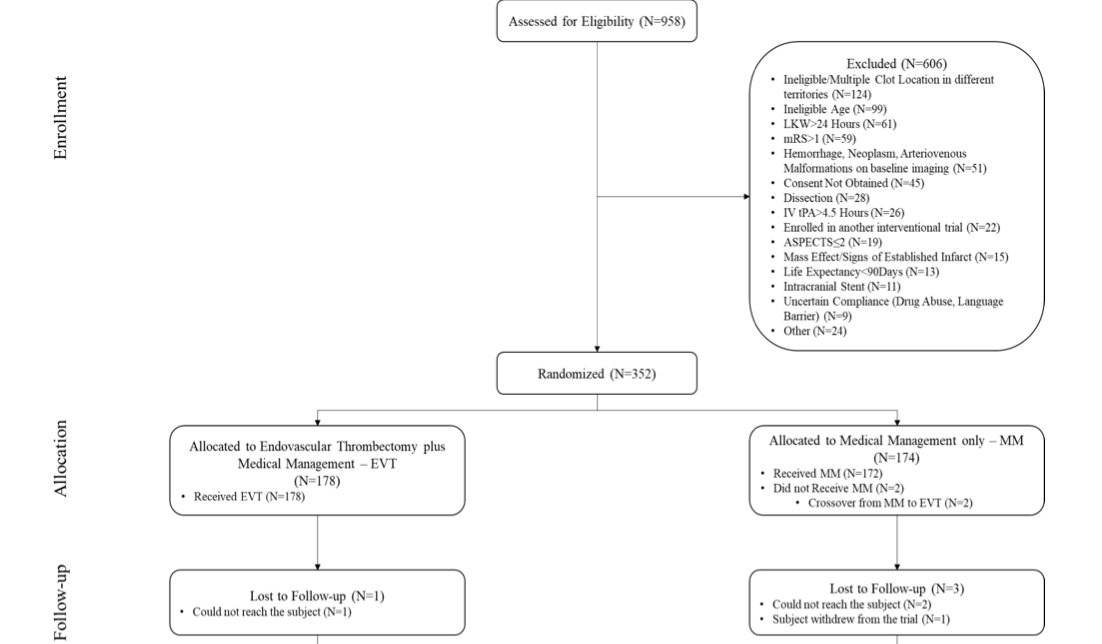 STATISTICAL ANALYSIS
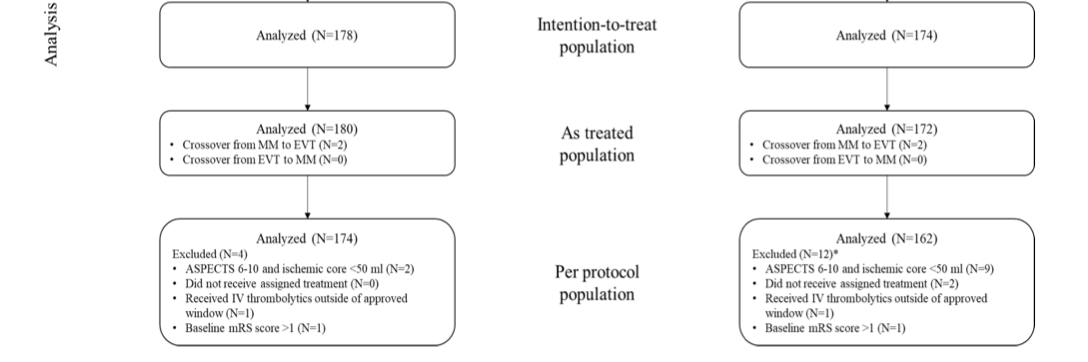 PATIENT CHARACTERSTICS
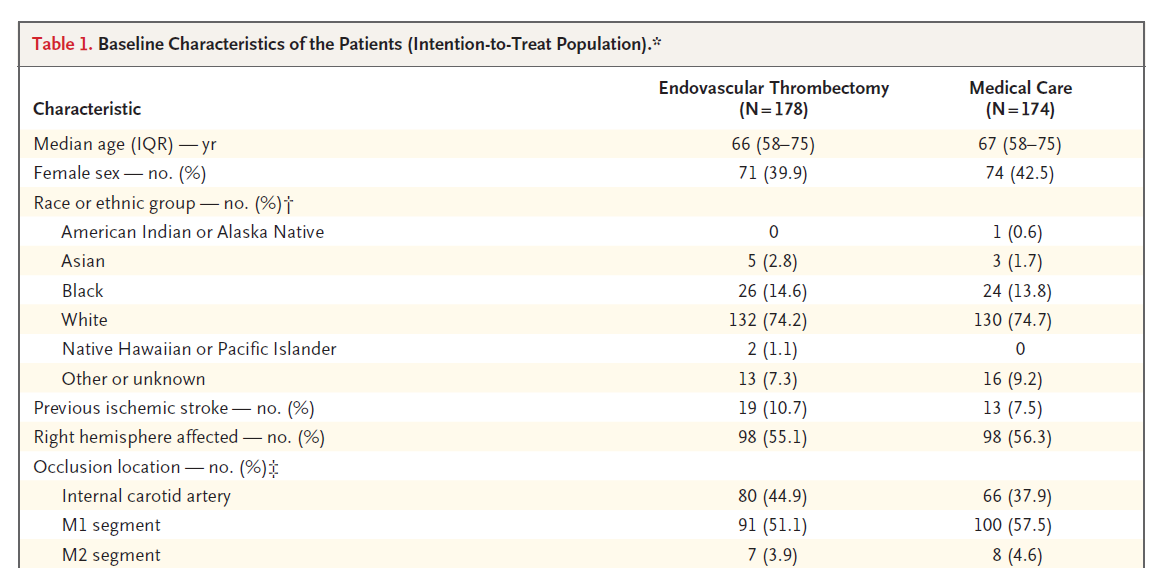 PATIENT CHARACTERSTICS
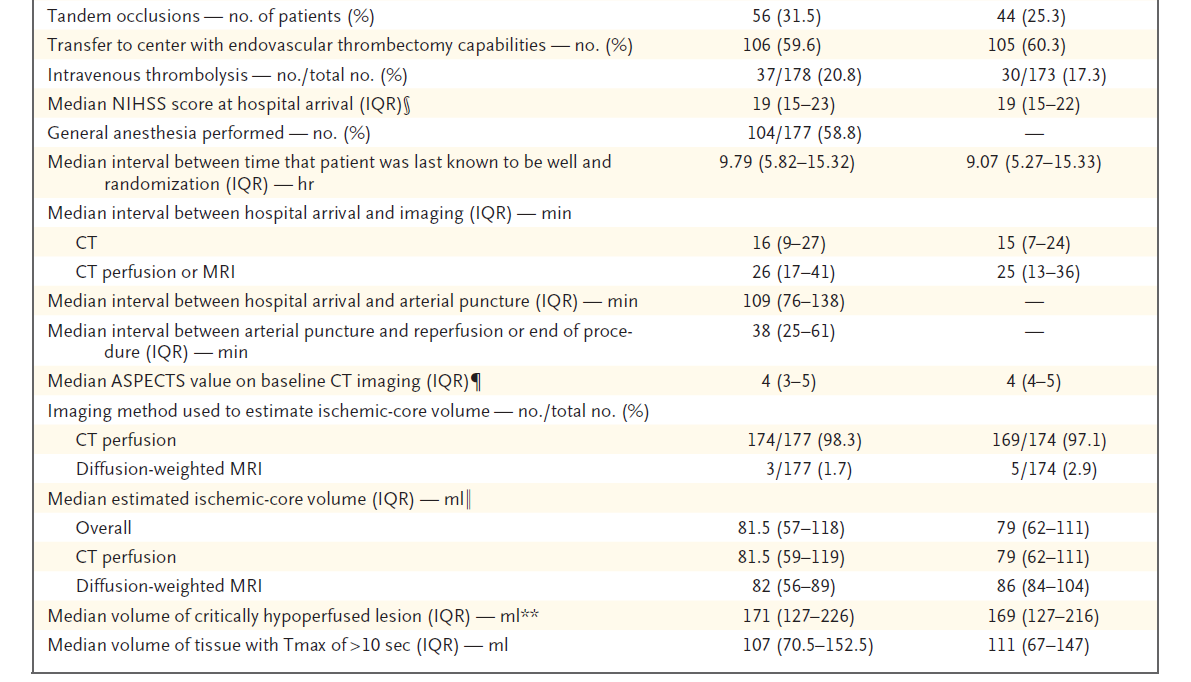 OUTCOME
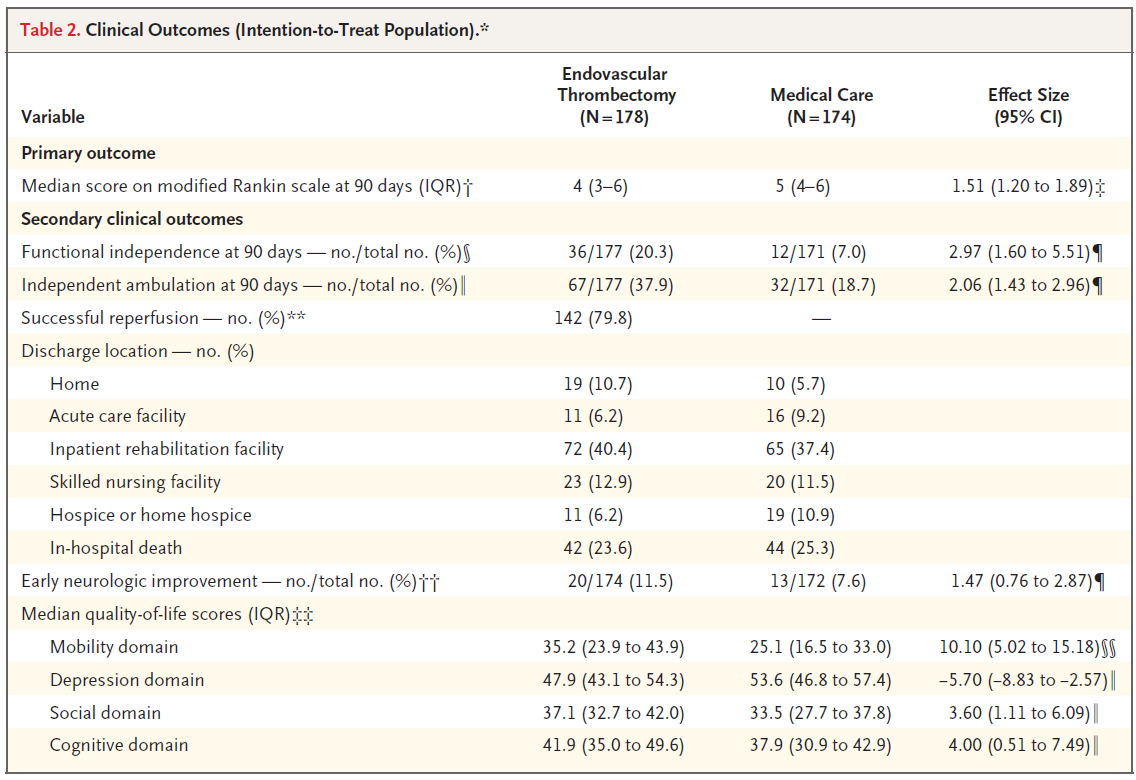 OUTCOME
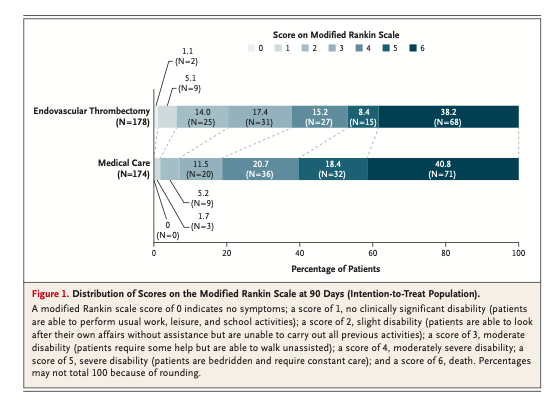 SAFETY
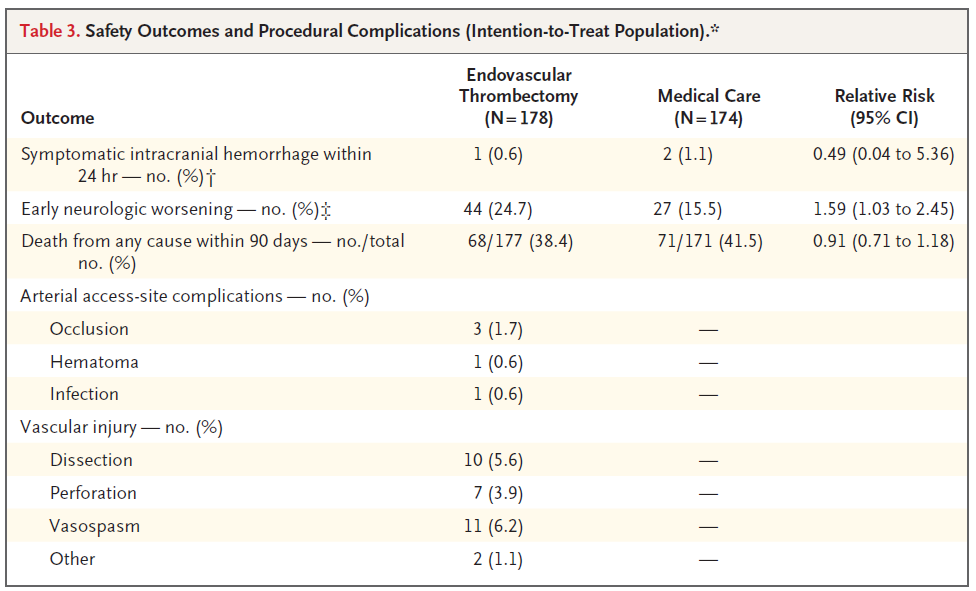 SUBGROUP ANALYSIS
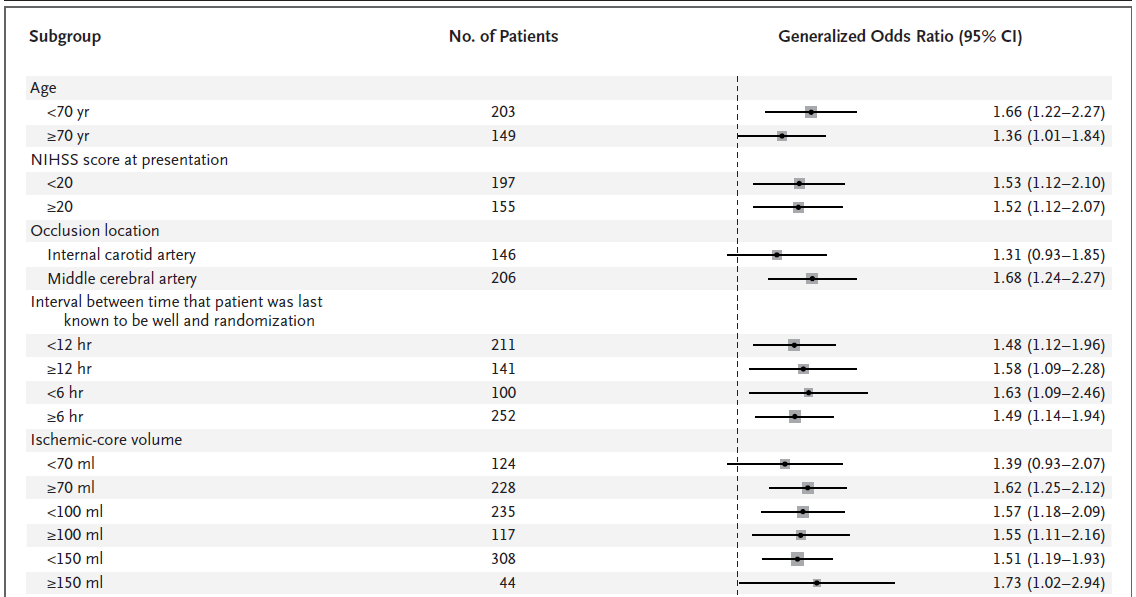 SUBGROUP ANALYSIS
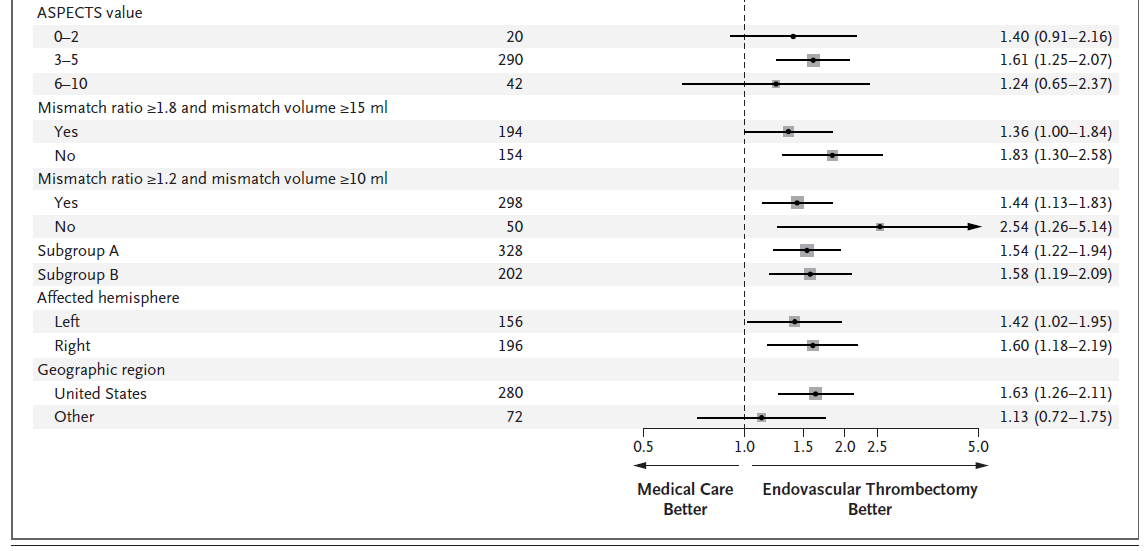 CRITICAL APPRAISAL
TITLE
Is it interesting? YES

ABSTRACT
Will the conclusions (if valid), likely to be useful to you, in your area of clinical practice or research? YES
Whether the settings in the material methods are similar to our own settings?  NO
REFERENCE QUESTION
Is there a clear cut / specific research question?  YES

Was it feasible for the authors to study this question given  there technical expertise and available facilities? YES

Does the research question has some element of novelty?  NO
VALIDITY
Have the authors made a mention of  Actual / Study Population ? YES 

Is the method of sampling been described? YES   

Whether a mention of all the potential confounding  factors been made? YES	 	 

Any selection or information bias could have occurred? YES
GATE Framework Assessment : PECOT
PARTICIPANTS: 352
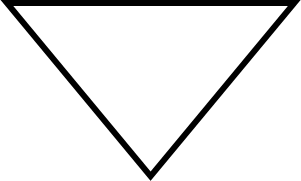 P
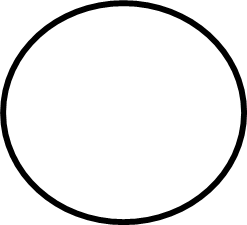 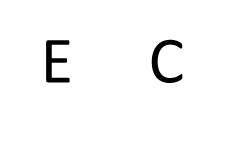 Medical Care:174
Endovascular Thrombectomy:178
OUTCOME:
 mRS at 90 days
DURATION : 3 years
O
T
RAMMbo : Recruitment
Study setting & eligibility criteria well described ? YES                               

Participants  representative  of  eligible ? YES

Prognostic/risk profile appropriate to study question? YES

Randomization process described adequately? YES
RAMMbo: Allocation
352
1:1 ratio randomization
Randomization
Medical Care:174
Endovascular Thrombectomy:178
O
RAMMbo: Maintenance
Good Maintenance ? 

Did most participants remain in allocated groups  ?  YES
Compliance high & similar in EG &CG? SIMILAR

Completeness of follow-up high & similar in EG &CG? SIMILAR
O
RAMMbo: Measurement
P
Measurement of outcomes
blind or objective?
EG    CG
Outcome assessments were   BLIND

Authors reviewed all results        YES
O
T
STRENGTHS
International
Multicentre
Included all ethnic groups
Use of standardized Imaging modalities and assessment
LIMITATIONS
Early termination could have caused the treatment effect to be overestimated
The sample size was underpowered for subgroup analyses
Some patients who were enrolled on the basis of low ASPECTS values had lower ischemic-core volumes than intended for enrollment
Only approximately 20% of the patients in the trial received intravenous thrombolytic agents before randomization
CONCLUSION
Among patients with acute ischemic stroke due to a proximal large-vessel occlusion and with a large ischemic core endovascular thrombectomy in addition to standard medical care resulted in better functional outcomes than medical care alone